আসসামু আলাইকুম ওয়া রাহমাতুল্লাহ
প্রিয় শিক্ষার্থীরা কেমন আছ?
কাজী মোঃ আবদুল হান্নান
অধ্যক্ষ,
বখতিয়ার পাড়া চারপীর আউলিয়া সিনিয়র মাদরাসা
পোঃ মিন্নত আলী হাট, উপজেলাঃ আনোয়ারা, জেলাঃ চট্রগ্রাম
মোবাইল ০১৮১৯৩৩০৫৪৯
মেশকাত শরীফ
আলিম ২য় বর্ষ
চল একটি অডিও শুনি...
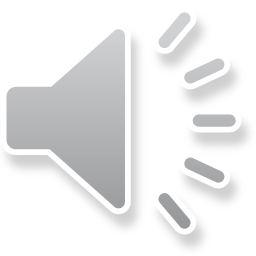 বলতো কি শুনলাম?
২য় পরিচ্ছেদ
আযান
হাদিস নংঃ ৫৯৭
শিখনফল
পাঠ শেষে শিক্ষার্থীরা….
আযানের বাক্যগুলো বলতে পারবে;
আযানের ইতিহাস ব্যাখ্যা করতে পারবে;
আযান ও ইকামতের মাসয়ালা-মাসায়েল বিশ্নেষণ করতে পারবে।
চলো হাদিসটি একবার পড়ে নিই…
عَنْ زِيَادِ بْنِ الْحَارِثِ الصُّدَائِيِّ، قَالَ أَمَرَنِي رَسُولُ اللَّهِ صلى الله عليه وسلم أَنْ أُؤَذِّنَ فِي صَلاَةِ الْفَجْرِ فَأَذَّنْتُ فَأَرَادَ بِلاَلٌ أَنْ يُقِيمَ فَقَالَ رَسُولُ اللَّهِ صلى الله عليه وسلم ‏ "‏ إِنَّ أَخَا صُدَاءٍ قَدْ أَذَّنَ وَمَنْ أَذَّنَ فَهُوَ يُقِيمُ ‏"‏ ‏.‏ قَالَ وَفِي الْبَابِ عَنِ ابْنِ عُمَرَ ‏.‏ قَالَ أَبُو عِيسَى وَحَدِيثُ زِيَادٍ إِنَّمَا نَعْرِفُهُ مِنْ حَدِيثِ الإِفْرِيقِيِّ وَالإِفْرِيقِيُّ هُوَ ضَعِيفٌ عِنْدَ أَهْلِ الْحَدِيثِ ضَعَّفَهُ يَحْيَى بْنُ سَعِيدٍ الْقَطَّانُ وَغَيْرُهُ قَالَ أَحْمَدُ لاَ أَكْتُبُ حَدِيثَ الإِفْرِيقِيِّ ‏.‏ قَالَ وَرَأَيْتُ مُحَمَّدَ بْنَ إِسْمَاعِيلَ يُقَوِّي أَمْرَهُ وَيَقُولُ هُوَ مُقَارِبُ الْحَدِيثِ ‏.‏ وَالْعَمَلُ عَلَى هَذَا عِنْدَ أَكْثَرِ أَهْلِ الْعِلْمِ أَنَّ مَنْ أَذَّنَ فَهُوَ يُقِيمُ ‏.‏
বাংলা অনুবাদ দেখে নিই…
যিয়াদ ইবনু হারিস আস-সুদাঈ (রাঃ) থেকে বর্ণিতঃ তিনি বলেন, রাসূলুল্লাহ্‌ (সাল্লাল্লাহু আলাইহি ওয়া সাল্লাম) আমাকে ফজরের নামাযের আযান দিতে বললেন। আমি আযান দিলাম। বিলাল (রাঃ) ইকামাত দিতে চাইলেন। রাসূলুল্লাহ্‌ (সাল্লাল্লাহু আলাইহি ওয়া সাল্লাম) বললেনঃ “সুদাঈ আযান দিয়েছে, আর যে আযান দিবে ইকামাতও সে-ই দিবে”। [ইবনু মাজাহ-৭১৭]
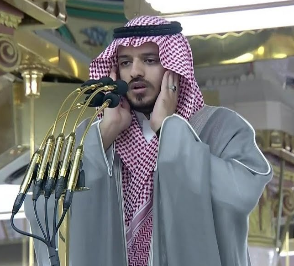 আজানের শাব্দিক ও পারিভাষিক অর্থ
আরো জানতে ক্লিক করুন
সংজ্ঞা : 'আযান' অর্থ, ঘোষণা/ধ্বনি, الإعلام পারিভাষিক অর্থ, শরী'আত নির্ধারিত আরবী বাক্য সমূহের মাধ্যমে নির্ধারিত সময়ে উচ্চকণ্ঠে ছালাতে আহবান করাকে 'আযান' বলা হয়। 
১ম হিজরী সনে আযানের প্রচলন। হয়। আযান শব্দের মূল অর্থ দাড়ায় أَذِنَ  ডাকা, আহবান করা। যার মূল উদ্দেশ্য হল অবগত করানো। এই শব্দের আরেকটি বুৎপত্তিগত অর্থ হল আজুন। (أُذُن), যার অর্থ হল "শোনা"। 
পবিত্র কুরআনে মোট পাঁচ স্থানে أذان শব্দটি এসেছে । এর মহাত্ম্য হচ্ছে আমাদের পাঁচ ওয়াক্ত নামাজ ফরজ করা হয়েছে । তার প্রতি বিশেষ গুরুত্ব প্রদান ।
একক কাজ
চিহ্নিত শব্দগুলোর তাহকীক কর
عَنْ زِيَادِ بْنِ الْحَارِثِ الصُّدَائِيِّ، قَالَ أَمَرَنِي رَسُولُ اللَّهِ صلى الله عليه وسلم أَنْ أُؤَذِّنَ فِي صَلاَةِ الْفَجْرِ فَأَذَّنْتُ فَأَرَادَ بِلاَلٌ أَنْ يُقِيمَ فَقَالَ رَسُولُ اللَّهِ صلى الله عليه وسلم ‏ "‏ إِنَّ أَخَا صُدَاءٍ قَدْ أَذَّنَ وَمَنْ أَذَّنَ فَهُوَ يُقِيمُ ‏"‏ ‏.‏ قَالَ وَفِي الْبَابِ عَنِ ابْنِ عُمَرَ ‏.‏ قَالَ أَبُو عِيسَى وَحَدِيثُ زِيَادٍ إِنَّمَا نَعْرِفُهُ مِنْ حَدِيثِ الإِفْرِيقِيِّ وَالإِفْرِيقِيُّ هُوَ ضَعِيفٌ عِنْدَ أَهْلِ الْحَدِيثِ ضَعَّفَهُ يَحْيَى بْنُ سَعِيدٍ الْقَطَّانُ وَغَيْرُهُ قَالَ أَحْمَدُ لاَ أَكْتُبُ حَدِيثَ الإِفْرِيقِيِّ ‏.‏ قَالَ وَرَأَيْتُ مُحَمَّدَ بْنَ إِسْمَاعِيلَ يُقَوِّي أَمْرَهُ وَيَقُولُ هُوَ مُقَارِبُ الْحَدِيثِ ‏.‏ وَالْعَمَلُ عَلَى هَذَا عِنْدَ أَكْثَرِ أَهْلِ الْعِلْمِ أَنَّ مَنْ أَذَّنَ فَهُوَ يُقِيمُ ‏.‏
আযান যেভাবে প্রচলন হয়…
বিস্তারিত জানতে ক্লিক করুন
হিজরী ১ম সনে আজান প্রচলিত হয় যেমন হাদিস শরীফে আছে:
ছাহাবী আব্দুল্লাহ বিন যায়েদ (রাঃ) সর্বপ্রথম পূর্বরাতে স্বপ্নে দেখা আযানের কালেমা সমূহ সকালে এসে রাসূলুল্লাহ (ছাঃ)-এর নিকটে বর্ণনা করেন। পরে বেলালের কণ্ঠে একই আযান ধ্বনি শুনে হযরত ওমর (রাঃ) বাড়ী থেকে বেরিয়ে চাদর ঘেঁষতে ঘেঁষতে ছুটে এসে রাসূলুল্লাহ (ছাঃ)-কে বলেন, ‘যিনি আপনাকে ‘সত্য’ সহকারে প্রেরণ করেছেন, তাঁর কসম করে বলছি আমিও অনুরূপ স্বপ্ন দেখেছি’। একথা শুনে রাসূলুল্লাহ (ছাঃ) ‘ফালিল্লা-হিল হাম্দ’ বলে আল্লাহর প্রশংসা করেন’।[3] একটি বর্ণনা মতে ঐ রাতে ১১ জন ছাহাবী একই আযানের স্বপ্ন দেখেন’। [4] উল্লেখ্য যে, ওমর ফারূক (রাঃ) ২০ দিন পূর্বে উক্ত স্বপ্ন দেখেছিলেন। কিন্তু আব্দুল্লাহ বিন যায়েদ আগেই বলেছে দেখে লজ্জায় তিনি নিজের কথা প্রকাশ করেননি।
আজান দেয়ার সময়
নামাযের সময় অনুসারে দিন-রাতে বিভিন্ন সময়ে পাঁচ বার আজান দেওয়া হয়।
GPS স্থানে দৈনন্দিন আযান ও নামাজের সময় জানতে ক্লিক করুন
https://habibur.com/salat/bangla/
জোড়ায় কাজ
দৈনিক ৫ ওয়াক্ত নামাজের জন্য আযানের সময় লিখ।
আযানের বাক্যসমুহ
আযানের দোয়া
للَّهُمَّ رَبَّ هَذِهِ الدَّعْوَةِ التَّامَّةِ وَالصَّلَاةِ الْقَائِمَةِ آتِ سَيّدِنَا مُحَمَّدَاً الْوَسِيلَةَ وَالْفَضِيلَةَ وَابْعَثْهُ مَقَامَاً مَحْمُودَاً الَّذِي وَعَدْتَهُ وَارْزُقْنَا شَفَا عَتَهُ يَوْمَ الْقِيَامَتِه إِنَّكَ لَا تُخْلِفُ الْمِيعَادَ
বাংলা অর্থ
“হে আল্লাহ! এই পরিপূর্ণ আহ্বান এবং প্রতিষ্ঠিত সালাতের রব্ব! মুহাম্মাদ (সাল্লাল্লাহু আলাইহি ওয়াসাল্লাম) কে ওসীলা তথা জান্নাতের একটি স্তর এবং ফযীলত তথা সকল সৃষ্টির উপর অতিরিক্ত মর্যাদা দান করুন। আর তাঁকে মাকামে মাহমূদে পৌঁছে দিন, যার প্রতিশ্রুতি আপনি তাঁকে দিয়েছেন। নিশ্চয় আপনি প্রতিশ্রুতি ভঙ্গ করেন না।” [বুখারী]
আজানের জওয়াব
রাসূলুল্লাহ (ছাঃ) বলেন, إِذَا سَمِعْتُمُ الْمُؤَذِّنَ فَقُوْلُوْا مِثْلَ مَا يَقُوْلُ যখন তোমরা আযান শুনবে, তখন মুওয়ায্যিন যা বলে তদ্রুপ বলবে, অন্যত্র তিনি এরশাদ করেন, ‘যে ব্যক্তি মুওয়ায্যিনের পিছে পিছে আযানের বাক্যগুলি অন্তর থেকে পাঠ করে এবং ‘হাইয়া ‘আলাছ ছালা-হ’ ও ‘ফালা-হ’ শেষে ‘লা-হাওলা অলা-কুওয়াতা ইল্লা বিল্লাহ(নেই কোন ক্ষমতা, নেই কোন শক্তি আল্লাহ ব্যতীত)বলে, সে ব্যক্তি জান্নাতে প্রবেশ করবে। অতএব আযান ও এক্বামতে ‘হাইয়া ‘আলাছ ছালাহ ও হাইয়া আয়া লাল‘ফালাহ বাদে বাকী বাক্যগুলির জওয়াবে মুওয়ায্যিন যেমন বলবে, তেমনই বলতে হবে। ইক্বামতের জবাব একইভাবে দিবে। কেননা আযান ও ইক্বামত দু’টিকেই হাদীছে ‘আযান’ বলা হয়েছে।
যারা আজানের জওয়াব দেবে না
নামাজ আদায়কারী, পানাহার অবস্থায়, ইস্তিনজাকারী, স্ত্রী সহবাসে লিপ্ত, মহিলাদের ঋতুকালীন ইত্যাদি সময়। কোরআন তেলাওয়াতকারী তেলাওয়াত সাময়িক বন্ধ রেখে আজানের জবাব দেওয়া উত্তম। (আদ্দুররুল মুখতার: ১/৩৯৭)
আযানের ফজিলত
আযানের আওয়াজ যাদের কাছে পৌঁছবে তাদের প্রত্যেকেই কিয়ামতের ময়দানে মুয়াজ্জিনের পক্ষে সাক্ষ্য দেবে। রাসূলুল্লাহ সাল্লাল্লাহু আলাইহি ওয়া সাল্লাম বলেন, মুয়াজ্জিনের আওয়াজ যার কাছেই পৌঁছবে, হোক সে মানুষ, জিন অথবা অন্যকোনো জিনিস, সে কিয়ামতের ময়দানে মুয়াজ্জিনের পক্ষে সাক্ষ্য দেবে।(বুখারী)
মানুষ যদি জানত এর মধ্যে কি ফজিলত রয়েছে, তবে তারা অবশ্যই এর জন্য প্রতিযোগিতায় লিপ্ত হত। হাদীসে এসেছে, রাসূলুল্লাহ সাল্লাল্লাহু আলাইহি ওয়া সাল্লাম বলেছেন,মানুষ যদি জানত আযান ও প্রথম কাতারের মধ্যে কি ফজিলত রয়েছে আর তারা লটারির আশ্রয় নেয়া ছাড়া তা পেত না, তবে তারা এর জন্য অবশ্যই লটারির আশ্রয় নিত।(বুখারী)
আযান বিশুদ্ধ হওয়ার শর্তসমুহ
আযানদাতাকে মুসলমান, পুরুষ ও সজ্ঞানব্যক্তি হতে হবে।
আযানের শব্দমালায় তরতীব তথা ধারাবাহিকতা রক্ষা করতে হবে।
আযানের শব্দমালার উচ্চারণে নিরবচ্ছিন্নতা বজায় রাখতে হবে।
নামাযের ওয়াক্ত প্রবেশের পর আযান দিতে হবে।
আযানের সুন্নাত সমুহ
কেবলামুখী হয়ে আযান দেয়া।
ছোট-বড় উভয় নাপাকি থেকে আযানদাতাকে পবিত্র থাকা।
হাইয়া আলাস্সালাহ ও হাইয়া আলাল ফালাহ বলার সময় ডানে ও বামে ফেরা।
মুয়ায্যিনের দুই কানে দুই তর্জনী আঙ্গুল রাখা।
মুয়ায্যিনকে সুন্দর আওয়াজসম্পন্ন হওয়া।
সুর দিয়ে ধীরস্থিরতাসহ আযান দেয়া।
দলীয় কাজ
এক্বামত কি?
এক্বামত الإقامة অর্থ দাঁড় করানো। উপস্থিত মুছল্লীদেরকে ছালাতে দাঁড়িয়ে যাওয়ার হুঁশিয়ারী শুনানোর জন্য ‘এক্বামত’ দিতে হয়।
এক্বামত কখন দিতে হয়?
জামা’আতে হউক বা একাকী হউক সকল অবস্থায় ফরয ছালাতে আযান ও এক্বামত দেওয়া সুন্নাত। ইক্বামাহ্‌ শেষে নিয়ত করতঃ "আল্লাহু আকবার" বলে নামাজ শুরু করতে হয়।
এক্বামাতের হুকুম
হযরত আনাস থেকে বর্ণিত, তিনি বলেন, বিলাল কে আযানের শব্দ দু’বার এবং قد قامت  الصلاة  ব্যতীত ইকামাতের শব্দগুলো বেজোড় করে বলার নির্দেশ দেওয়া হয়েছিল।[সহীহ বুখারী]
মহিলাদের নামাজে আযান এবং ইক্বামাতের আদেশ নাই। মহিলারা জামাতে নামাজ আদায় করলেও আযান এবং ইক্বামাত বলতে হবে না। নামাজের প্রাক্কালে ইক্বামাত বলা মহিলাদের জন্য মাকরুহ।
এক্বামতের বাক্যসমুহ
মূল্যায়ণ
আযান কখন চালু হয়?
কত জন সাহাবী আযানের স্বপ্ন দেখেন?
নাজের জন্য আযান দেওয়ার হুকুম কি?
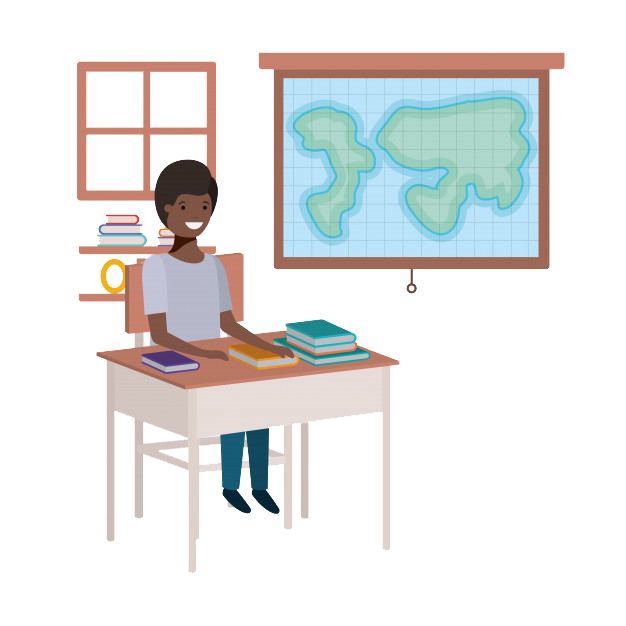 বাড়ির কাজ
প্রশ্নঃ আজান কাহাকে বলে ? আজানের প্রচলনের ইতিহাস ও ফজিলত লিখ
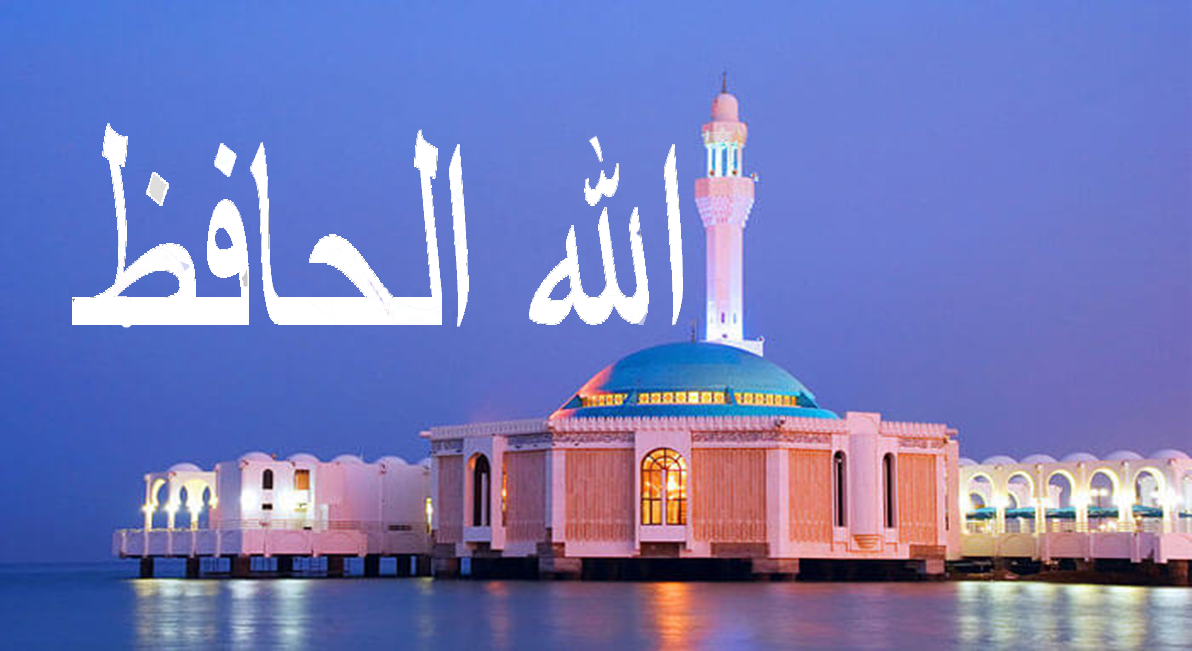